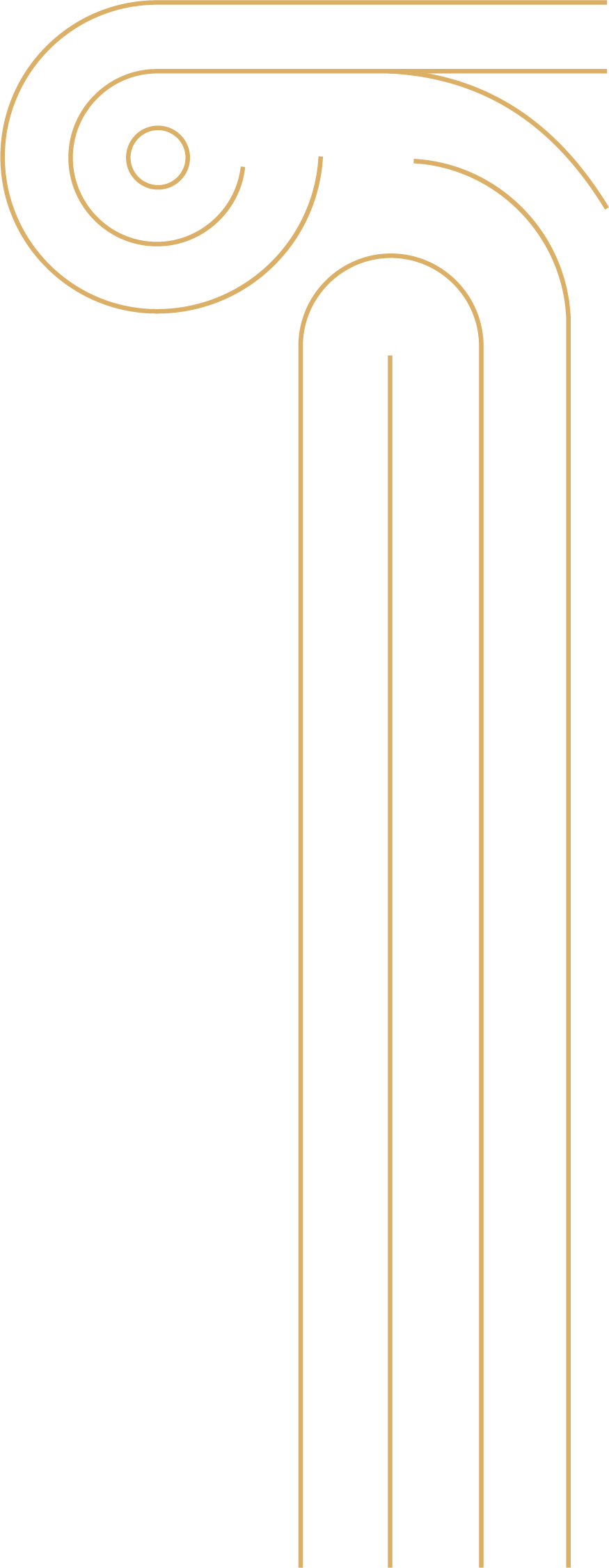 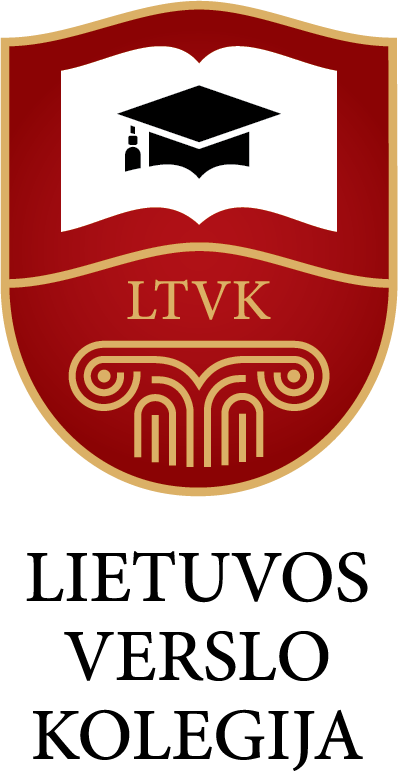 LOREM IPSUM SIT
Lorem ipsum dolor sit amet, consectetuer adipiscing elit.
2021 09 01
LOREM
IPSUMSIT
Lorem ipsum dolor sit amet, consectetuer adipiscing elit, sed diam nonummy nibh euismod tincidunt ut laoreet sit dolore magna aliquam erat.  Lorem ipsum dolor sit amet, consectetuer adipiscing elit, sed diam nonummy nibh euismod tincidunt ut laoreet sit dolore magna aliquam erat.
2
LOREM
IPSUMSIT
LOREM
IPSUMSIT
Lorem ipsum dolor sit amet, consectetuer adipiscing elit, sed diam nonummy nibh euismod tincidunt ut laoreet sit dolore magna aliquam erat.  Lorem ipsum dolor sit amet, consectetuer adipiscing elit, sed diam nonummy nibh euismod tincidunt ut laoreet sit dolore magna aliquam erat.
Lorem ipsum dolor sit amet, consectetuer adipiscing elit, sed diam nonummy nibh euismod tincidunt ut laoreet sit dolore magna aliquam erat.  Lorem ipsum dolor sit amet, consectetuer adipiscing elit, sed diam nonummy nibh euismod tincidunt ut laoreet sit dolore magna aliquam erat.
3
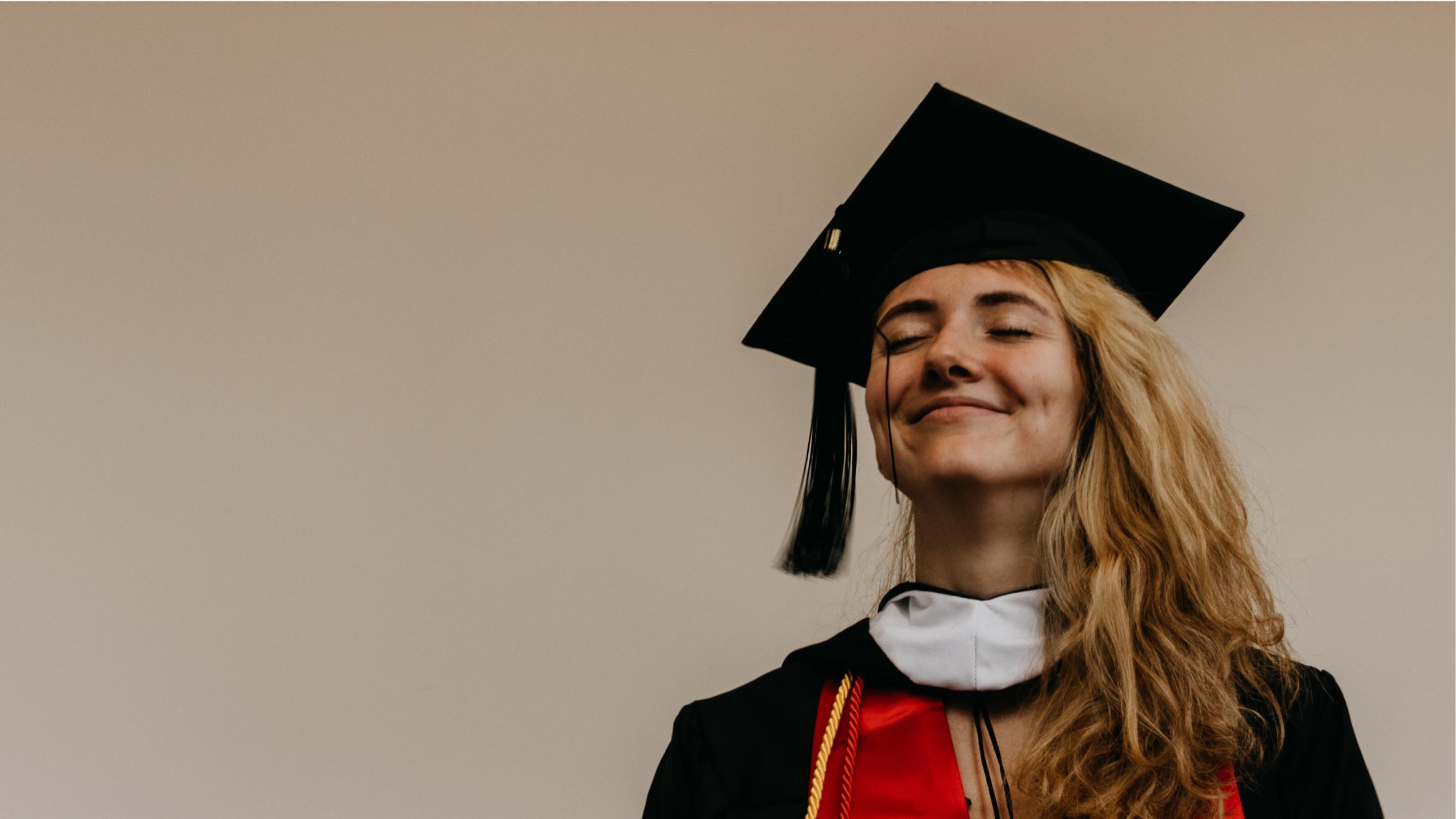 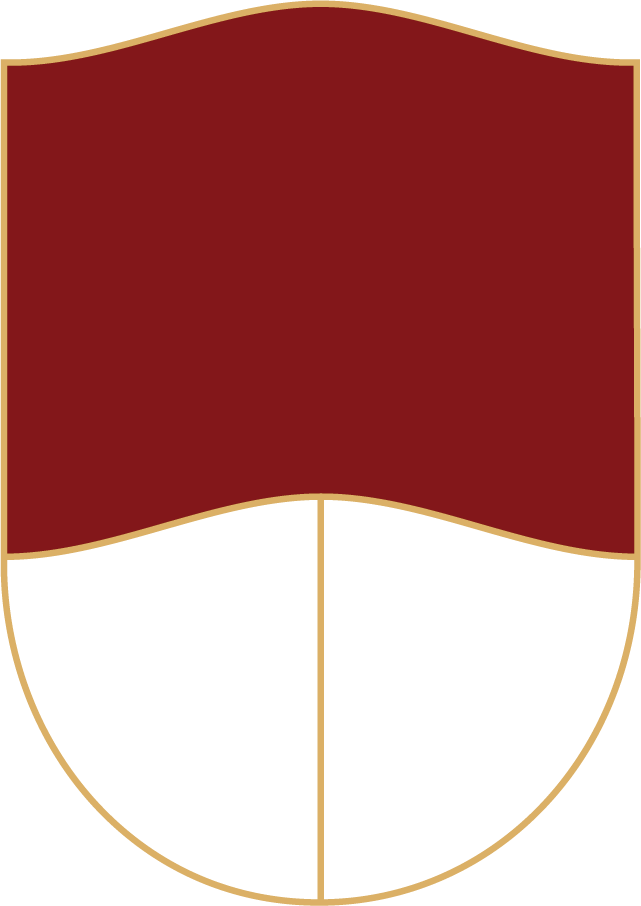 LOREM
IPSUMSIT
LOREM IPSUMSIT
LOREM IPSUMSIT
4
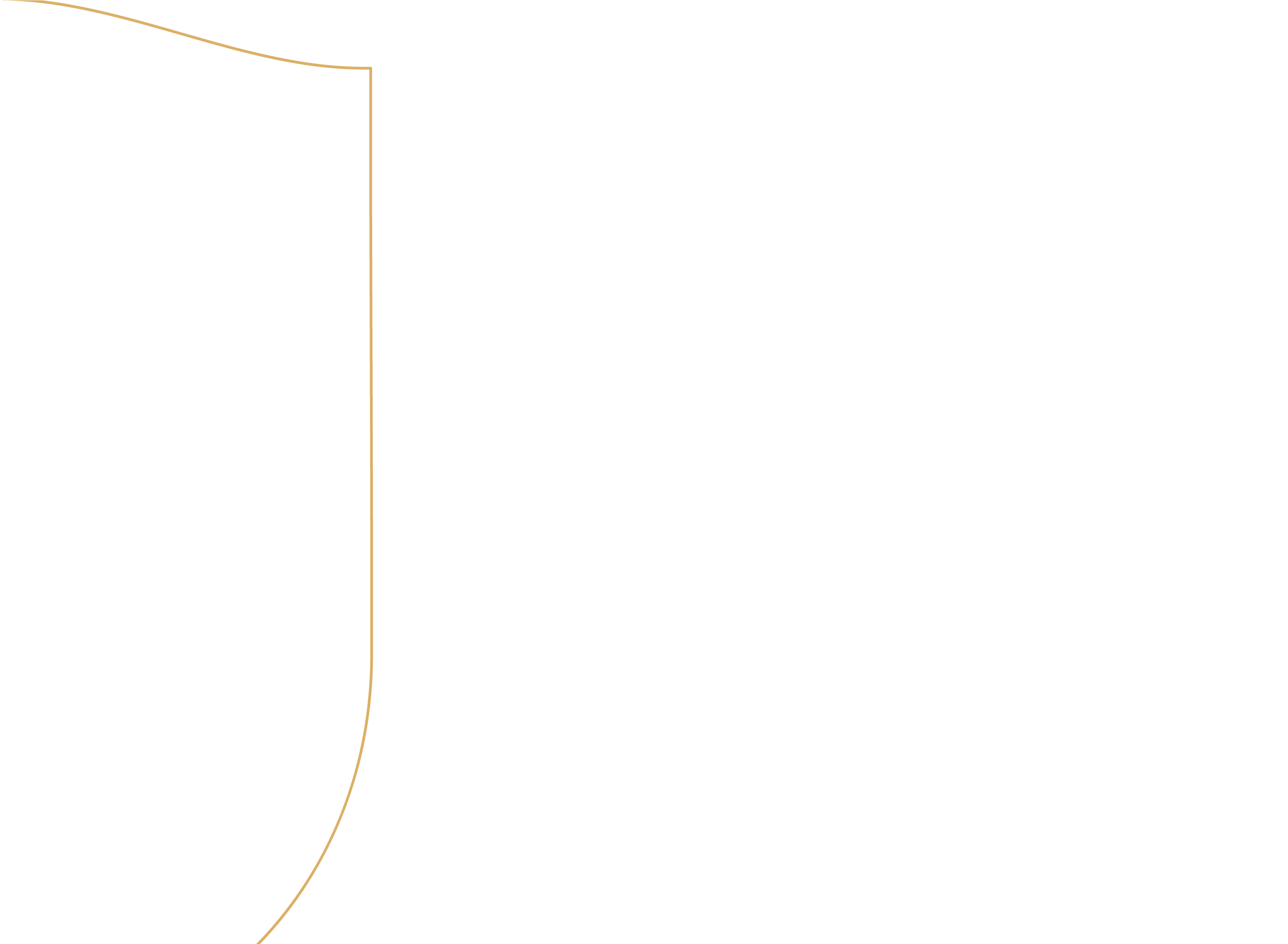 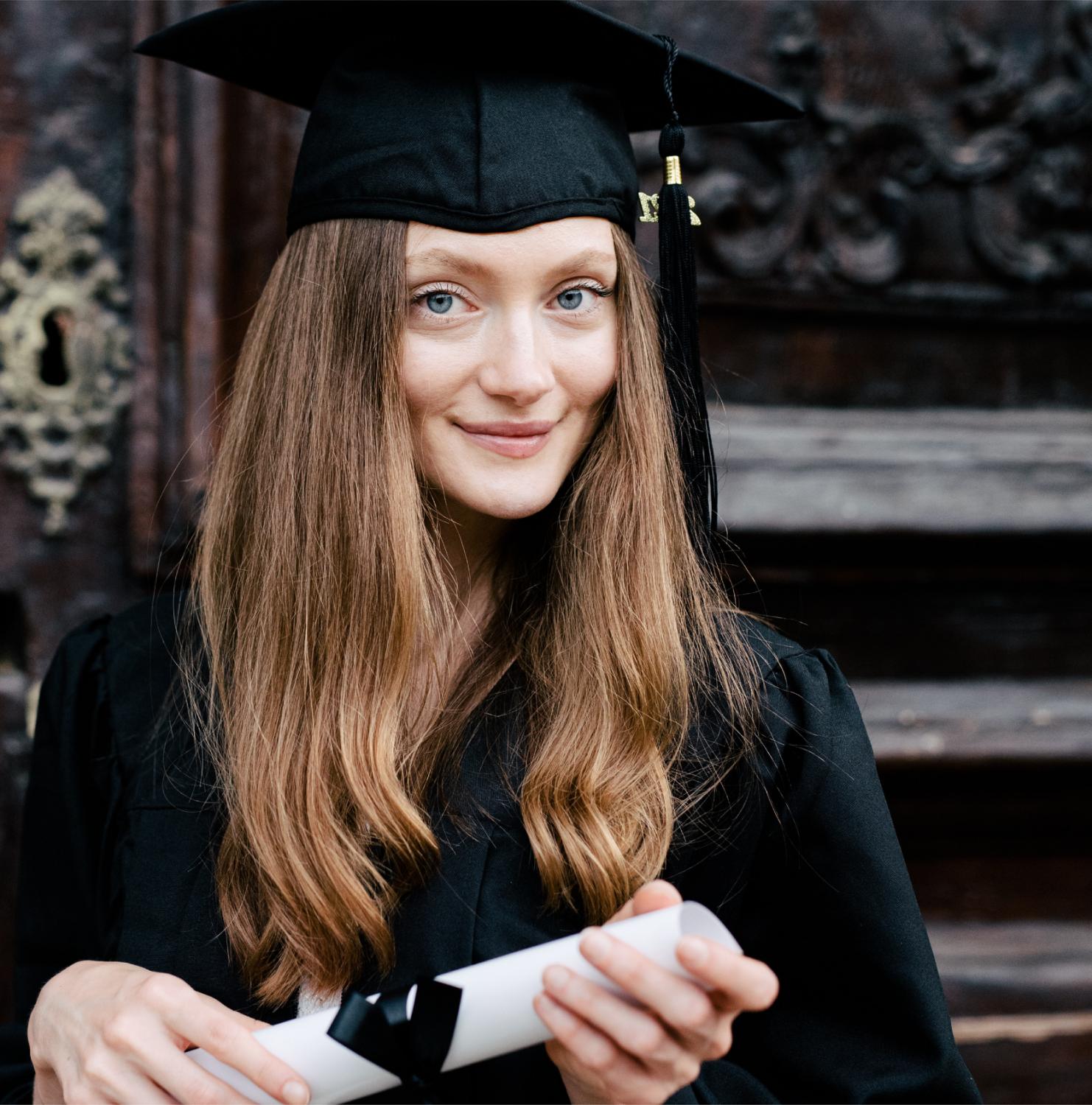 LOREM
IPSUMSIT
Lorem ipsum dolor sit amet, consectetuer adipiscing elit, sed diam nonummy nibh euismod tincidunt ut laoreet sit dolore magna aliquam erat.  Lorem ipsum dolor sit amet, consectetuer adipiscing elit, sed diam nonummy nibh euismod tincidunt ut laoreet sit dolore magna aliquam erat.
5
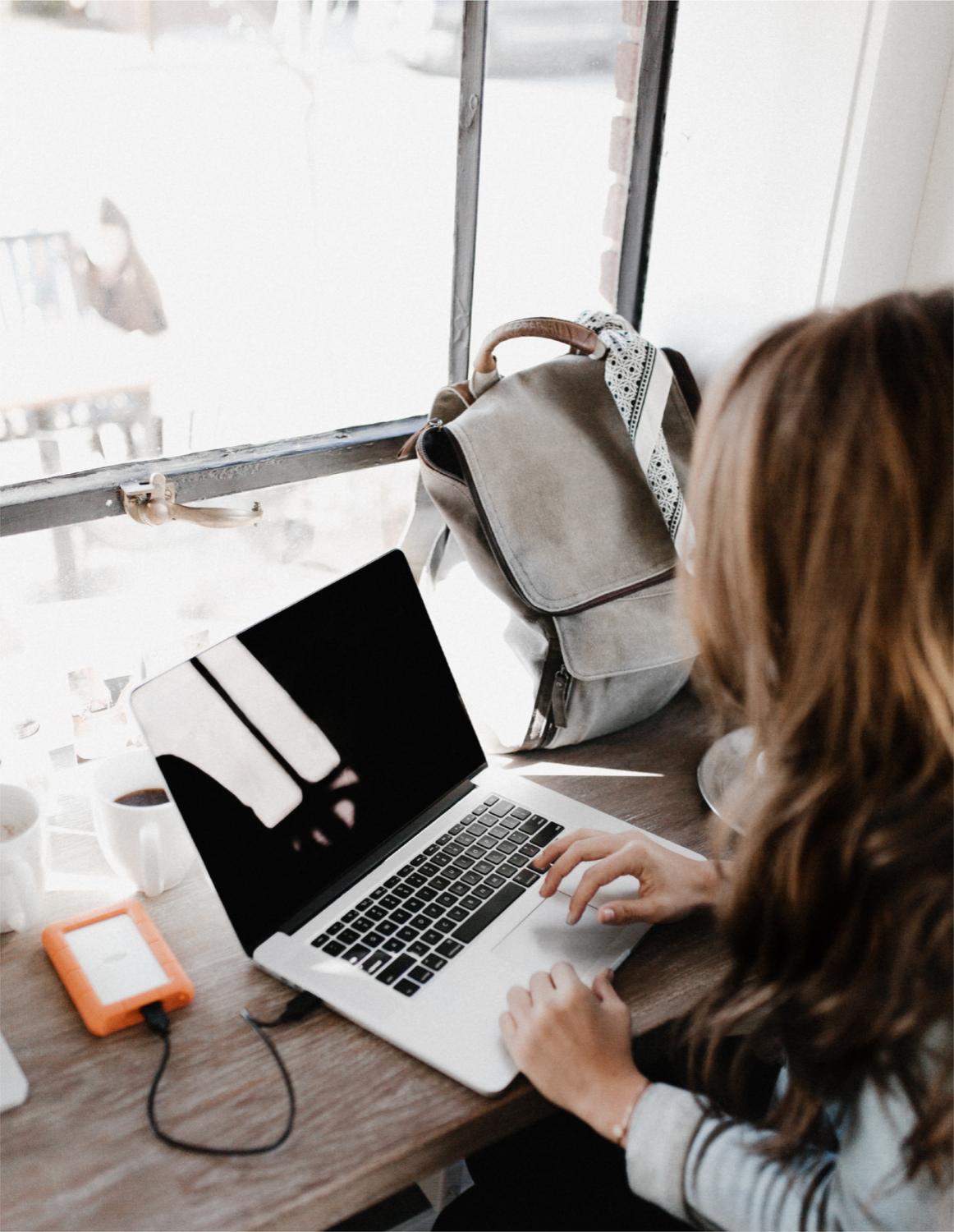 LOREM
IPSUMSIT
Lorem ipsum dolor sit amet, consectetuer adipiscing elit, sed diam nonummy nibh euismod tincidunt ut laoreet sit dolore magna aliquam erat.  Lorem ipsum dolor sit amet, consectetuer adipiscing elit, sed diam nonummy nibh euismod tincidunt ut laoreet sit dolore magna aliquam erat.
6
CYBER
TREATHS
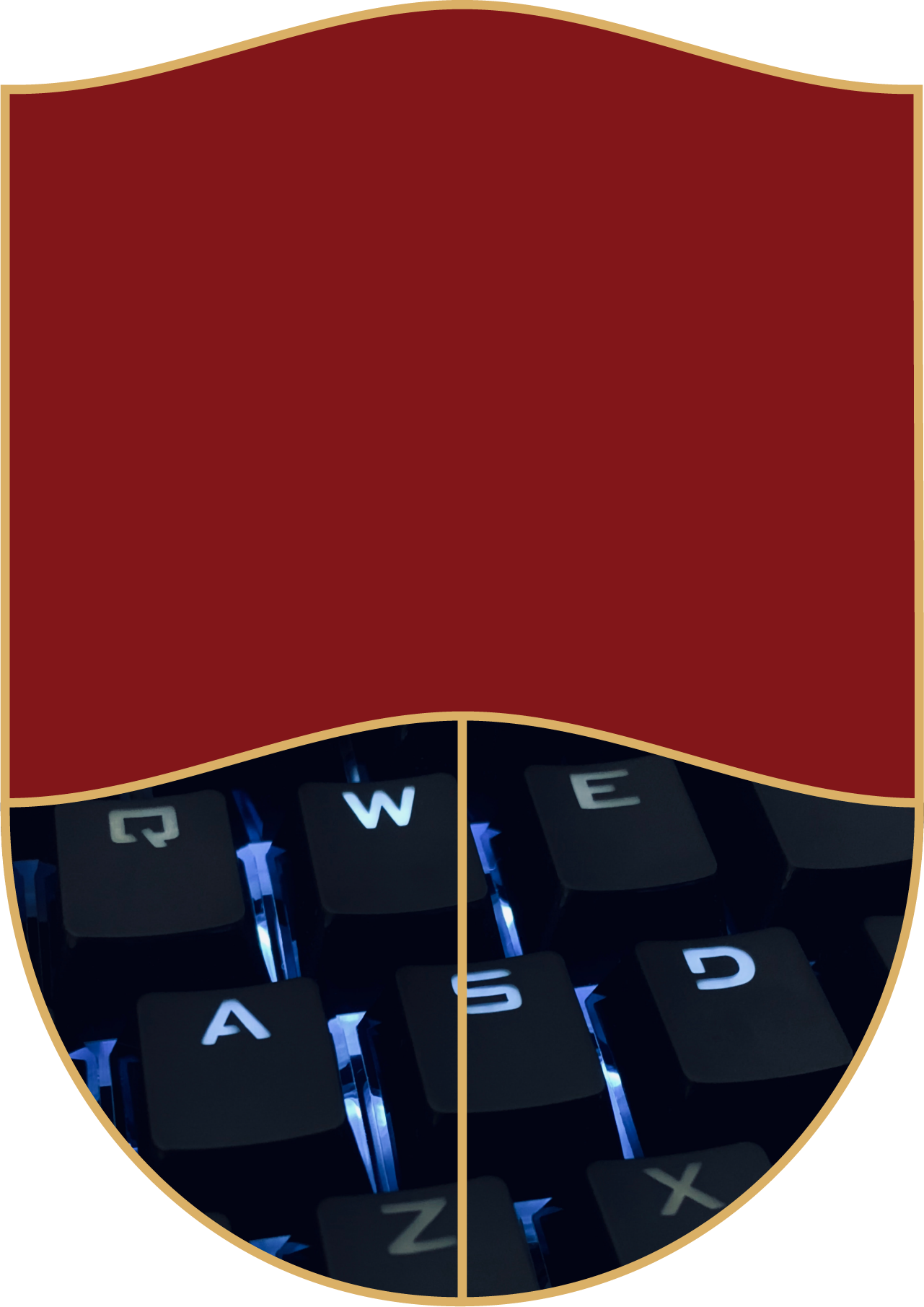 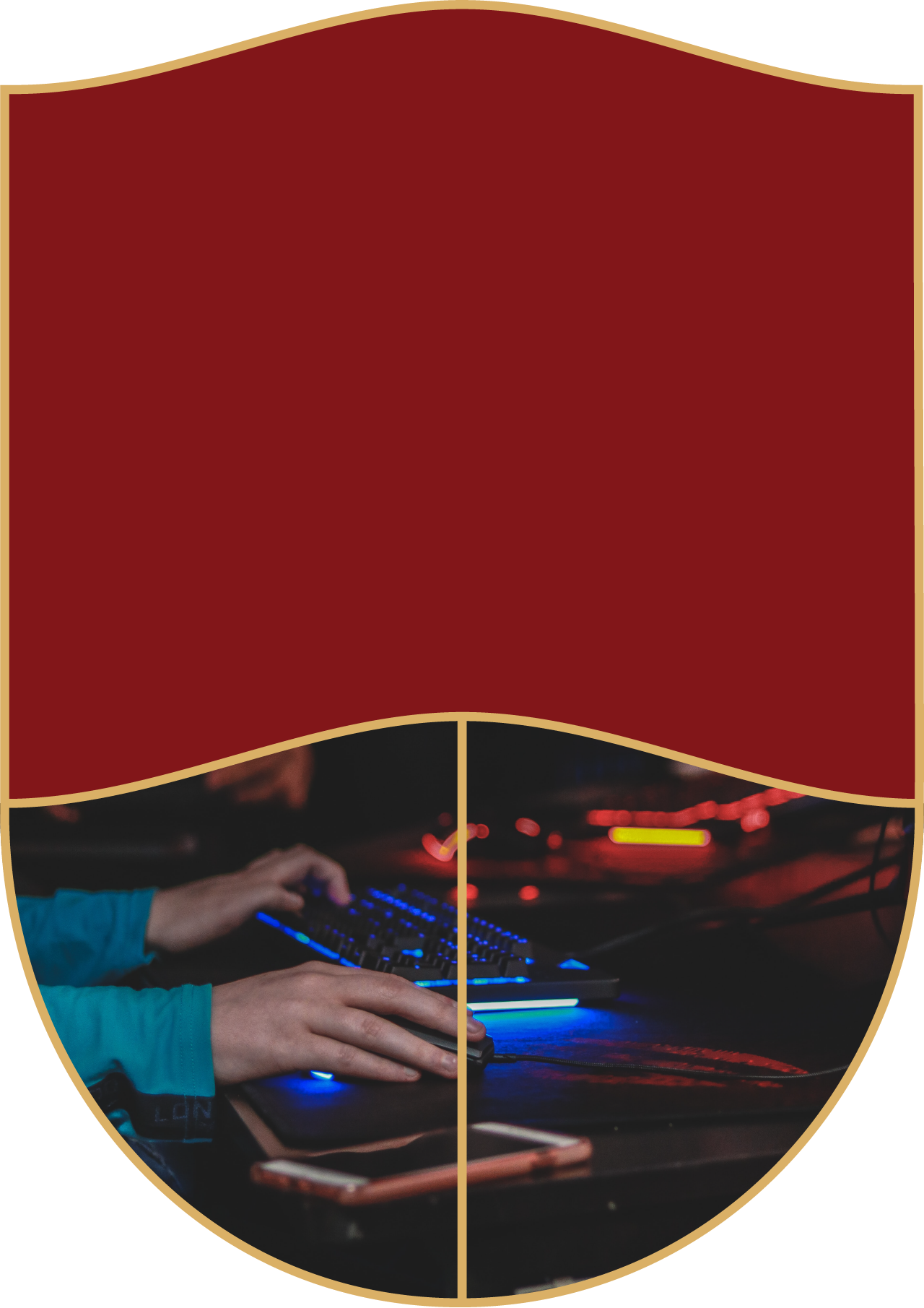 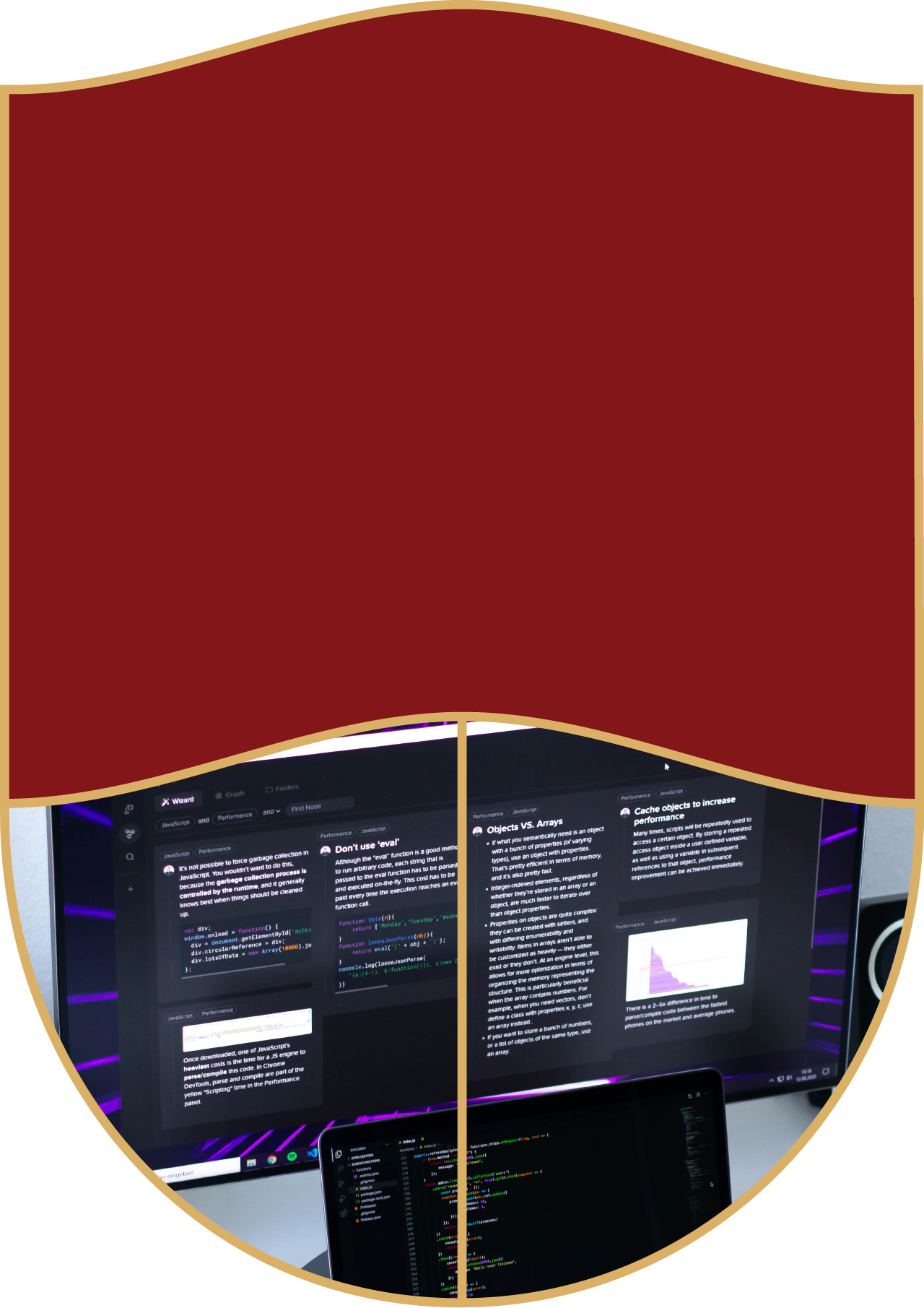 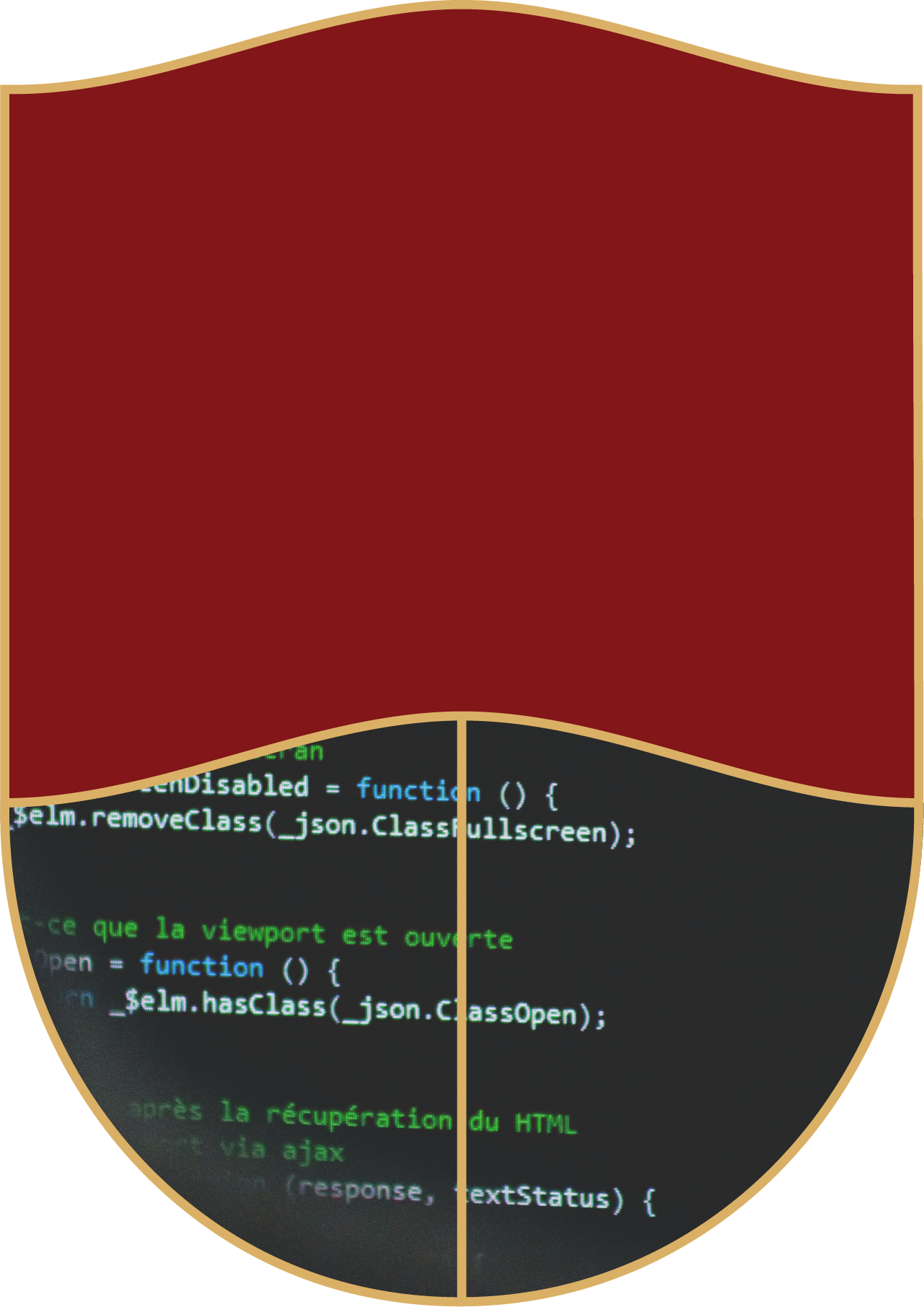 22,3 milliard
devices until
2023
102% increase
in ransomware
attacks in 2021
15,421 internet
crimes in the
world
72% - Small
and medium
companies in 
Lithuania
7
CYBER
TREATHS
Cybersecurity threats and crimes are growing in Europe and whole world, more over they become more sophisticated.
 
Also, it does seem that this tendency will grow in the future, since more and more devices will be connected to internet and will become more vulnerable.
ESTIMATED GLOBAL CYBERSECURITY
SPENDING TO 2023
An estimated ten-fold increase in spending as cybercrime becomes a pivotal focus.
Source: IT-Harvest
8
OPPORTUNITIES
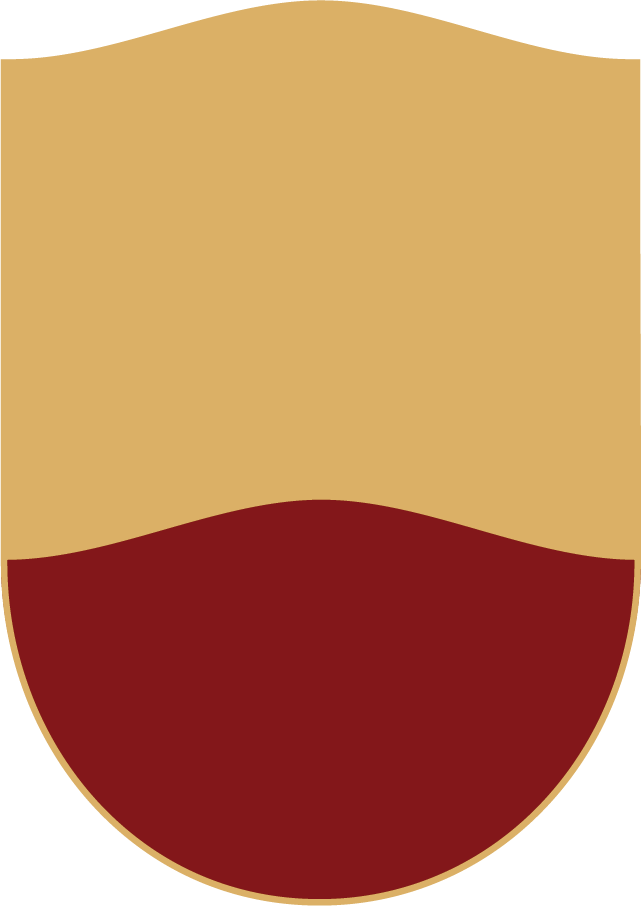 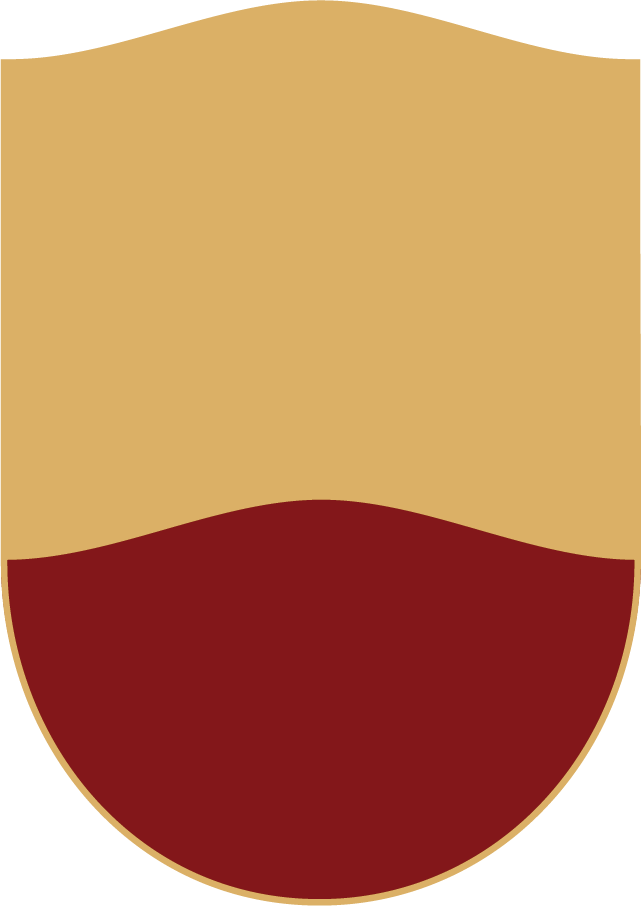 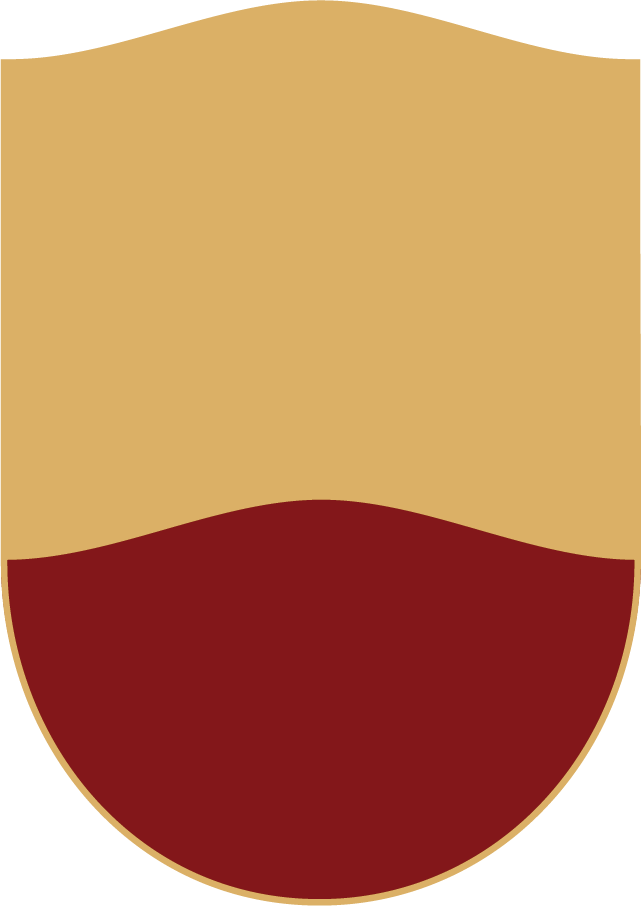 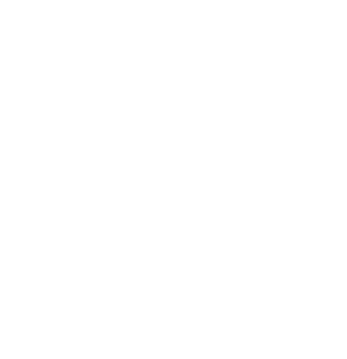 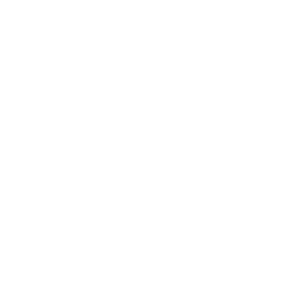 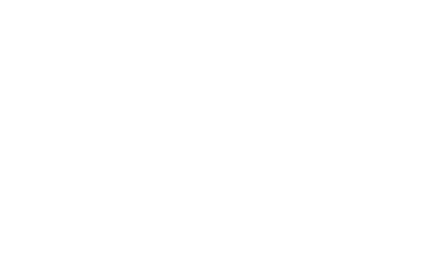 Cybersecurity
as job growth
Technology as
wealth creation
Leveraging
technology talent
9
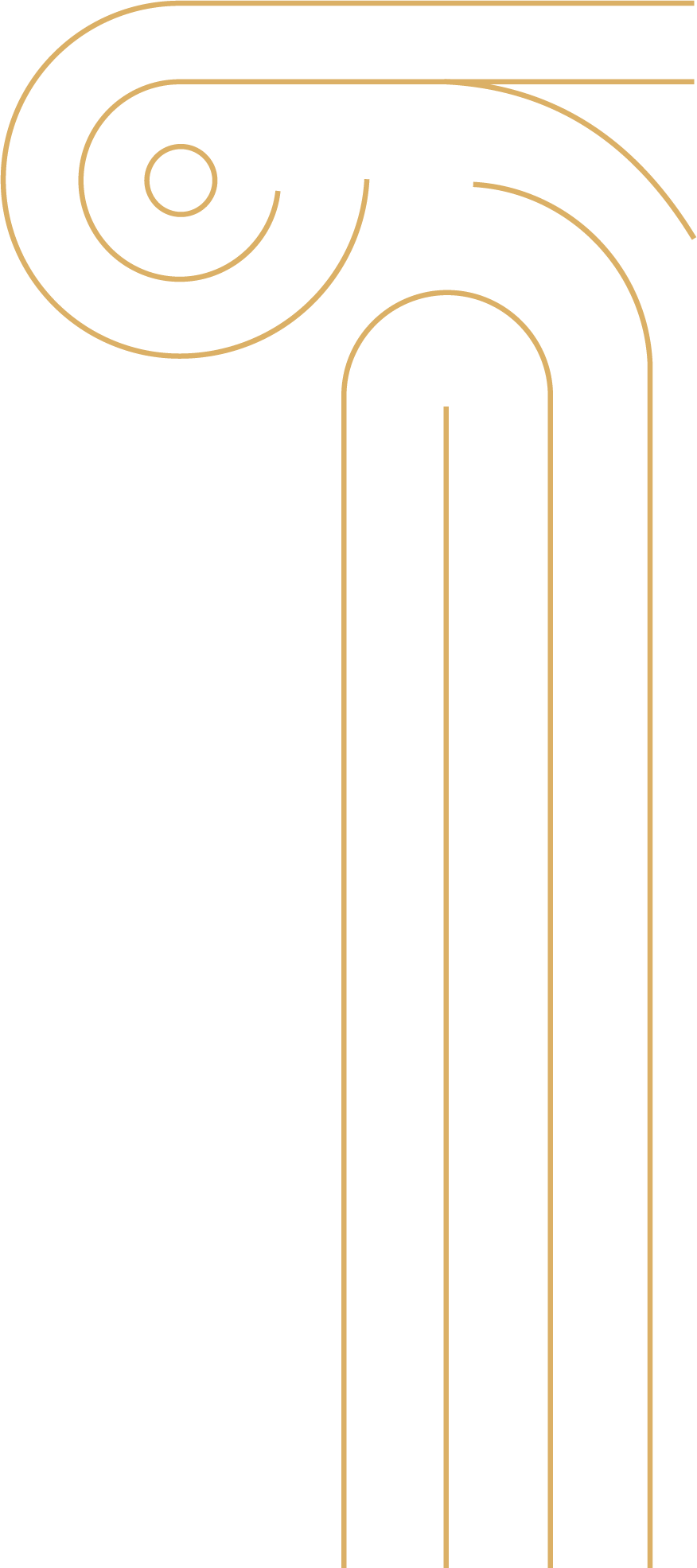 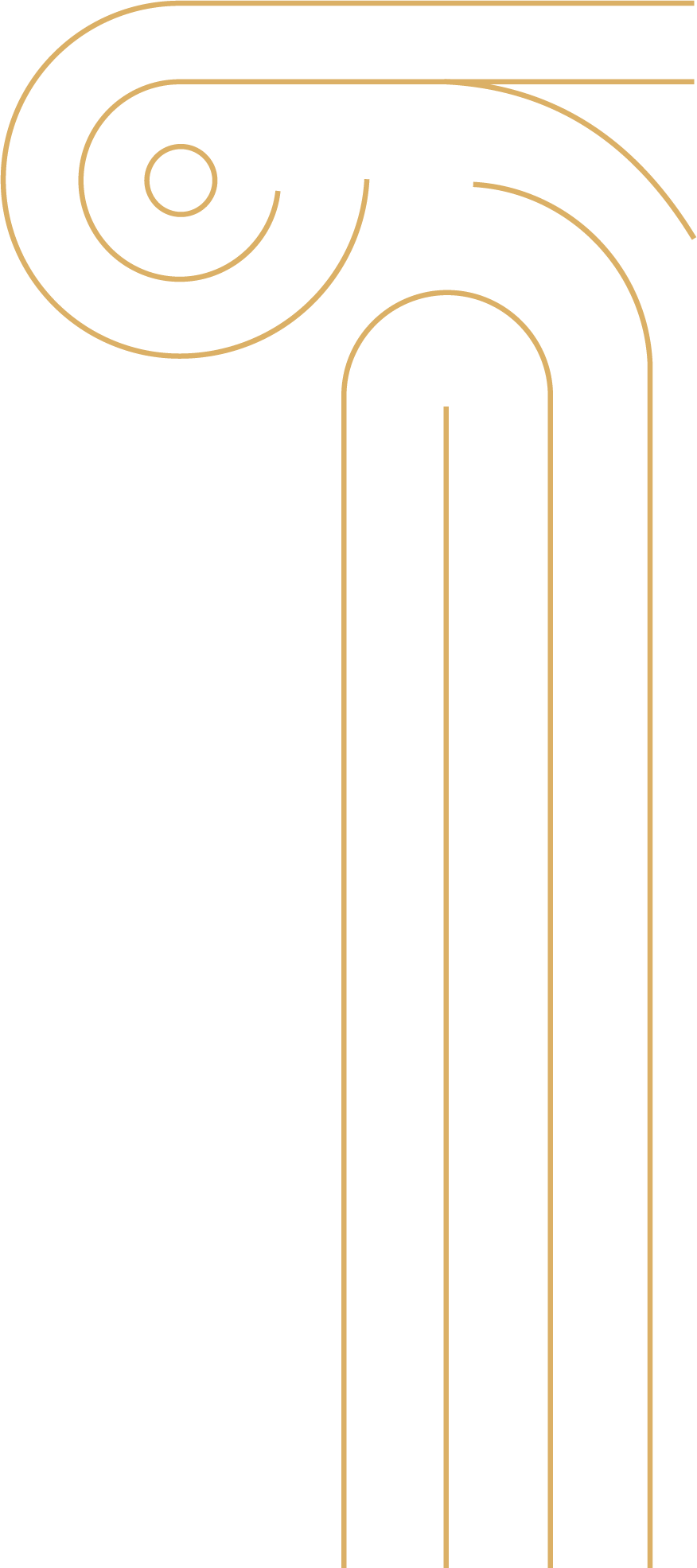 Prezentaciją parengė
VARDAS PAVARDĖ
Klaipėda
Vilnius
Turgaus g. 21, 
LT-91249, Klaipėda
Žirmūnų g. 70,
LT-09124, Vilnius
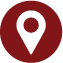 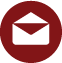 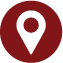 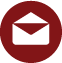 info@ltvk.lt
vilnius@ltvk.lt
tel. (8 46) 311 099
faks. (8 46) 314 320
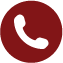 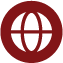 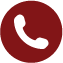 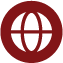 www.ltvk.lt
www.ltvk.lt
tel. (8 65) 99 07 77